HypoxiaHyper-hypokalaemia Hyper-hypothermiaHypovolaemia
Evangelia Neou
Anesthesiologist
Learning outcomes
Remember causes and signs of special circumstances

ABCDE approach- modification 

ALS approach - modification
Hypoxia
An abnormally reduced oxygen supply to tissue

Causes 
Inadequate oxygenation 
Venous-to-arteal shunts
Pulmonary disease
Inadequate oxygen transport to tissues
Inadequate tissue capability of using oxygen


Death of cells, organ damage
 cardiac arrest
death
Symptoms
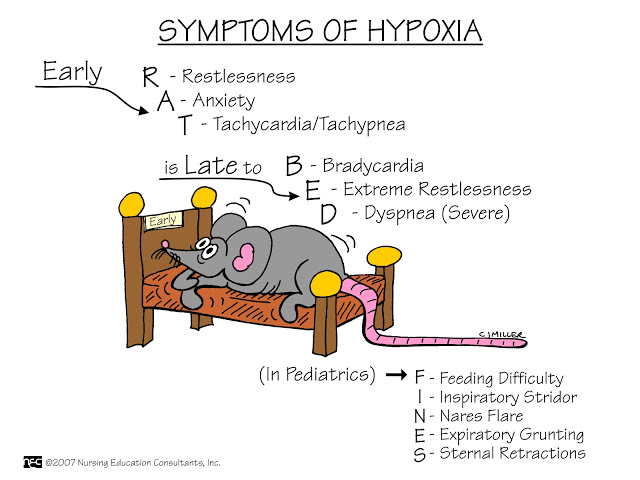 ABCDE
Airway obstruction is an emergency!

Look for signs of airway obstruction 
Paradoxical chest and abdominal movements, central cyanosis, noisy entry of air
Treat airway obstruction as a medical emergency
Obtain help
Opening airway manoeuvres, suction, oropharyngeal airway
Give oxygen at high concentration
Mask with oxygen reservoir
ABCDE
Respiratory rate
Chest expansion
SpO2 
Breath sounds
Purcuss, ausculate and feel the chest
ALS
Ventilate patient’s lungs with 100% oxygen
Use bag-mask ventilation
Adequate chest rise and bilateral breath sounds
Deliver each breath over 1 sec

Alternative airway devices
Laryngeal mask airway
Laryngeal tube
Tracheal intubation
Any questions?
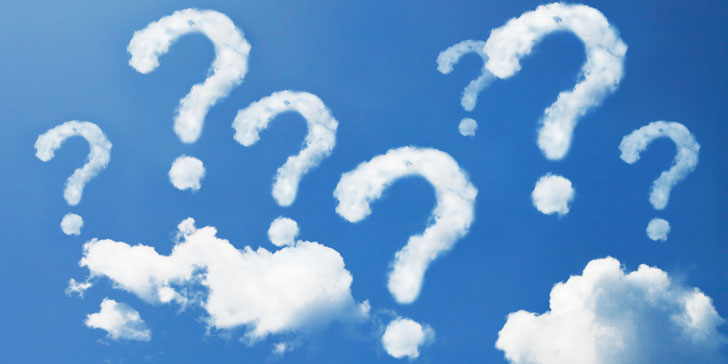 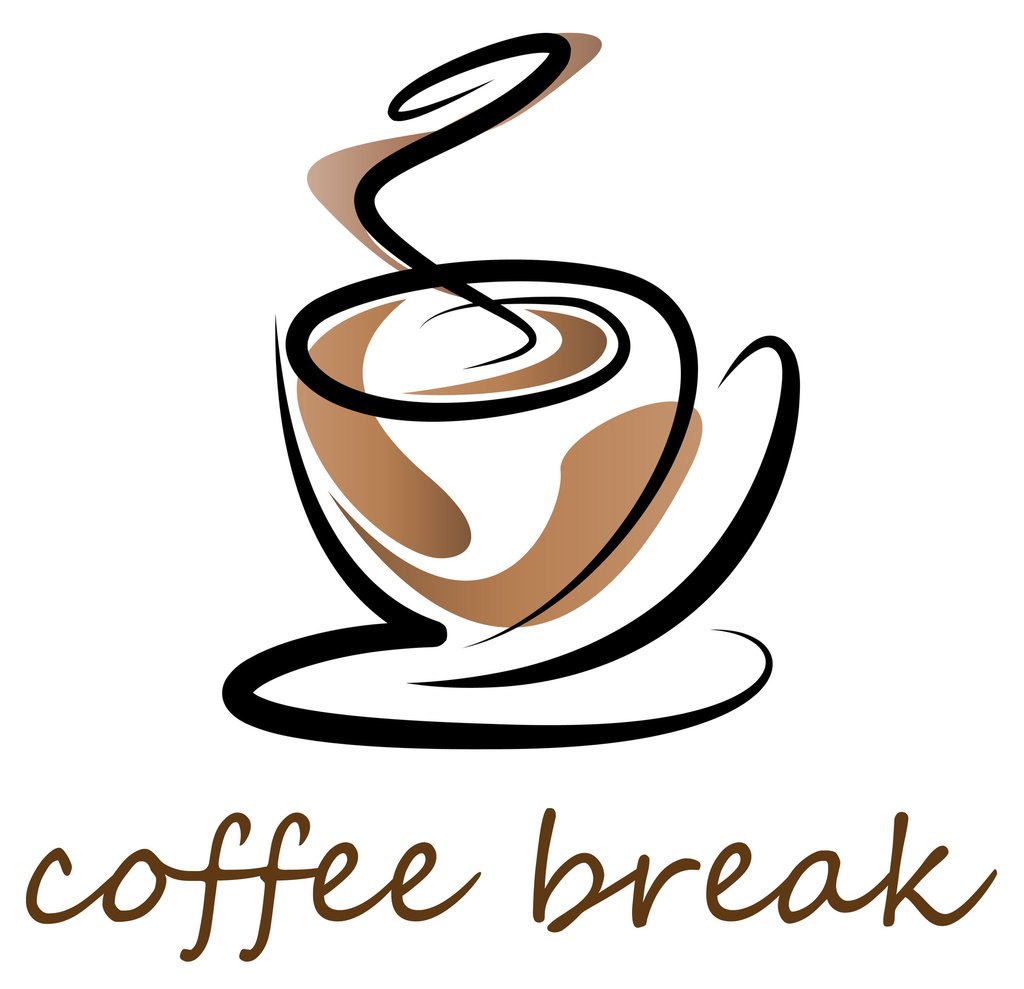 Hyper- Hypokalaemia
Let’s remember…
Intracellural cation
Normal range  3.5-5.0 mmol/l
pH changes => ][Κ+] changes
Severe hypokalaemia < 2.5 mmol/l
Severe hyperkalaemia: > 6.5mmol/l
Causes of hyperkalaemia
Reduced excertion
Renal failure
Addison’s desease
Increased extracellular concentration
Tissue breadown (rhabdomyolysis, tumour lysis, haemolysis)
Metabolic acidosis 
Drugs 
angiotensin converting enzyme inhibitors (ACEI), potassium sparing diuretics, non-steroidal anti-inflammatory drugs (NSAIDs), beta-blockers
Spurious – pseudo-hyperkalaemia
Haematological disorders
Prolonged transit time to the laboratory
Recognition
Weakness, flaccid paralysis, paraesthesia, depressed deep tendon reflexes
ECG changes
1st degree heart block (prolonged PR >0.2 s)
Flattened or absent P waves
Tall, peaked Τ waves (Τ>>R)
ST-segment depression
widened QRS ( >0.12 s)
bradycardia
Ventricular tachycardia
Cardiac arrest (VF/pVT, PEA, asystole)
Hypercalaemia emergency treatment  algorithm
Patient in cardiac arrest
ALS 
               and
Cardiac protection ( calcium chloride iv 10 ml 10%)
Shifting potassium into cells ( insulin-glucose iv infusion )
Sodium bicarbonate : 50 mmol iv by rapid injection (if severe acidosis or renal failure)
Removing potassium from the body ( dialysis )
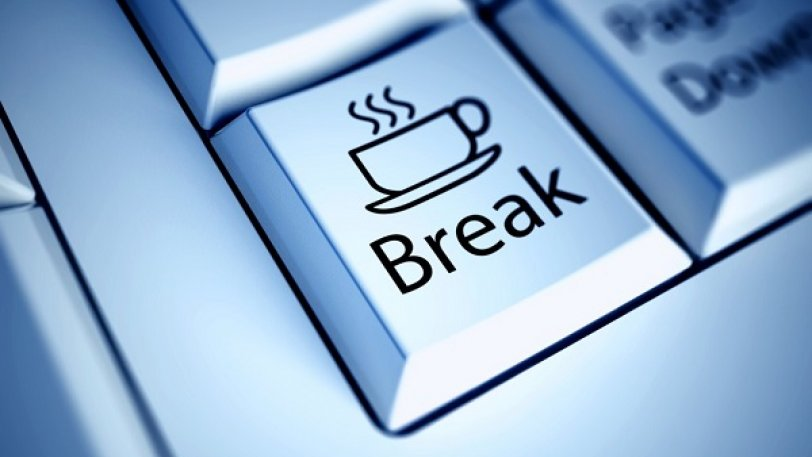 Hypokalaemia
Serum potassium < 2.5 mmol/L

Causes
Gastrointestinal losses (diarrhea)
Drugs (diuretics, steroids)
Endocrine disorders (Cushing’s syndrome)
Metabolic alkalosis
Poor dietary intake
Magnesium depletion
Recognition of hypokalaemia
Fatigue, weakness, leg cramps, constipation
K < 2.5 mmol/L : rhabdomyolysis , ascending  paralysis, respiratory difficulties


ECG features
U waves
ST segment changes
Τ wave flattening
Arrythmias (especially if patient is taking digoxin)
Cardiac arrest (PEA, VF/pVT, asystole)
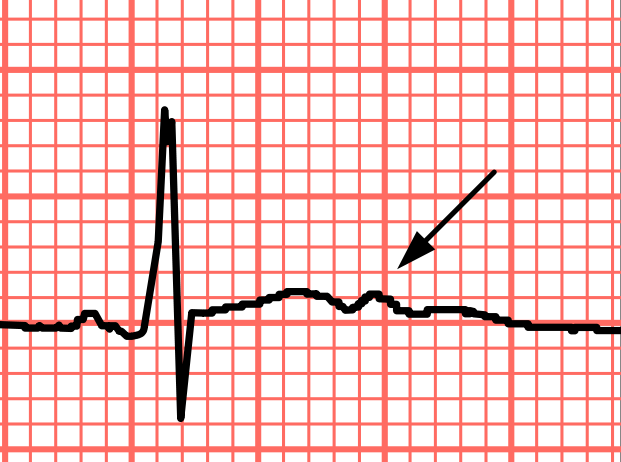 Treatment of hypokalaemia
Gradual replacement of potassium (seek expert help)

20 mmol/h maximum recommended iv infusion rate

Cardiac arrest
2mmol/min for 10 min, followed by 10mmol over 5-10 min

Continuous ECG monitoring

Repletion of magnesium
Any question?
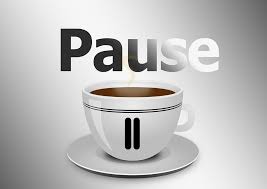 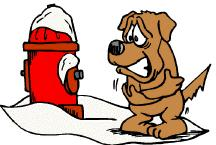 Hypothermia &Hyperthermia
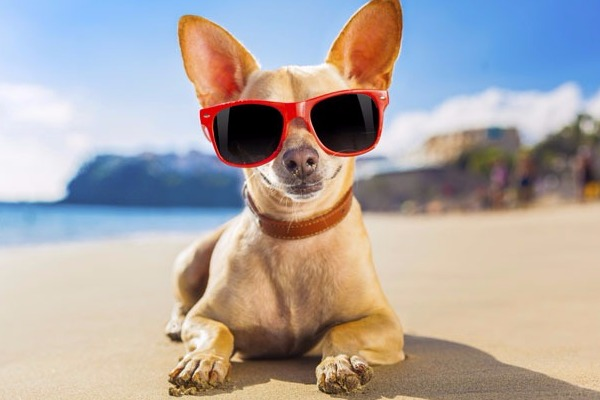 Hypothermia
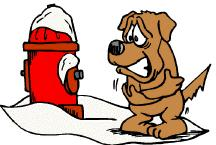 Body core temperature below 35oC
Mild (32-35oC)
Moderate (28-32oC)
Severe (<28oC )
Swiss staging system 
Cooling: decreases cellular oxygen consumption by about 6% per 1oC decrease in core temperature
Rescue or not?
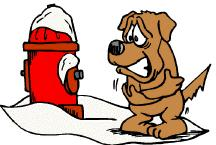 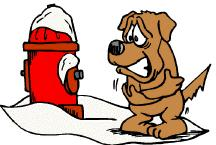 «no one is dead, until warm and dead »

Do not resuscitate
Lethal injury
Fatal illness
Prolonged asphyxia
Incompressible chest
Treatment of hypothermia
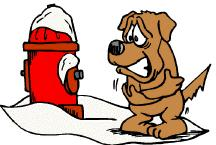 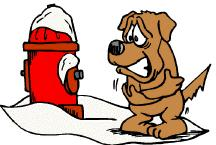 ABCDE  or ALS
Palpate major artery and look ECG for up to 1 min
High concentrations  of oxygen (warmed and humidified)
Central or large proximal vein
Tracheal intubation
Confirm hypothermia- consistent method
Hypothrmia treatment
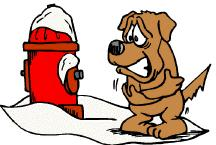 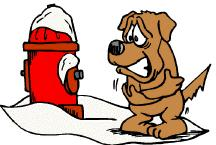 ALS-DRUGS 

Withhold adrenaline until >30oC
>30oC : double the intervals between doses
>35oC: standard protocol
4Hs- 4Ts
Always thinking of
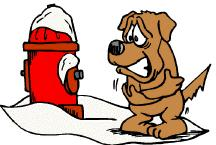 Arrythmias
Sinus bradycardia -> VF -> asystole
VF/pVT: 3 shocks (if persists-> delay shock until >30oC)

Rewarning 
Pasive
Active external 
Active internal (warm humidified gases, lavage with warm fluids, extracorporeal warming)
No cardiac arrest : 1-1.5οC /h 
Cardiac arrest: 8-12οC/h
Avalanche accident
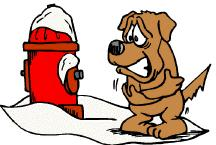 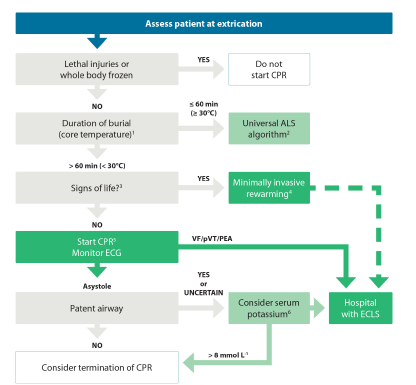 Break
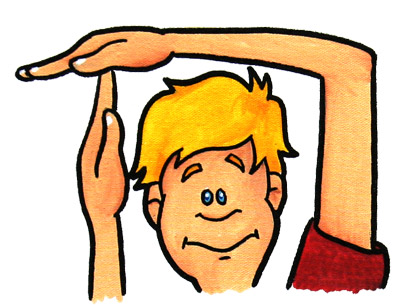 Hyperthermia
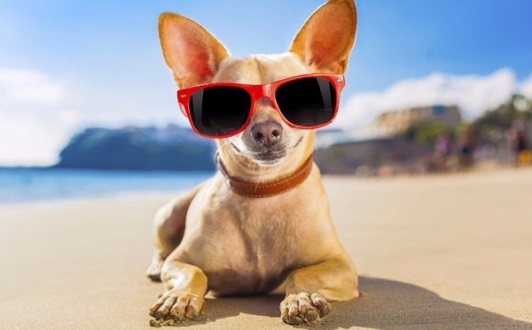 Exogenous or endogenous heat stroke

Malignant hyperthermia
Heat stroke
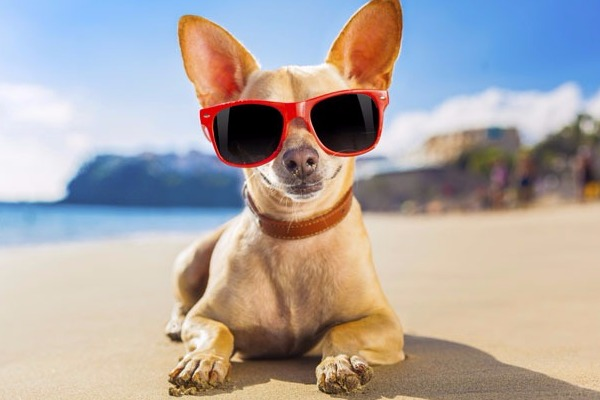 Θ>40οC
Systemic inflammatory response with mental state change and organ dysfunction
Classic non-exertional (elderly)
Exertional (healthy young adults)

Mortality : 10-50%
Clinical presentation
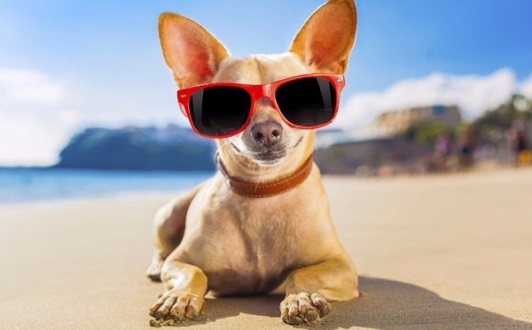 Core temperature >40oC
Hot, dry skin
Early signs and symptoms (extreme fatigue, facial flushing, vomiting, diarrhoea)
Organ dysfunction (arrythmias, ARDS, seizures, etc)
Do not forget…
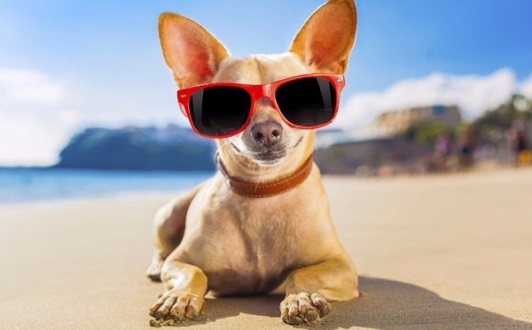 Drug toxicity
Drug withdrowal syndrome
Serotonin syndrome
Neuroleptic malignant syndrome
Sepsis
Central nervous system infection
Endocrine disorders
Treatment
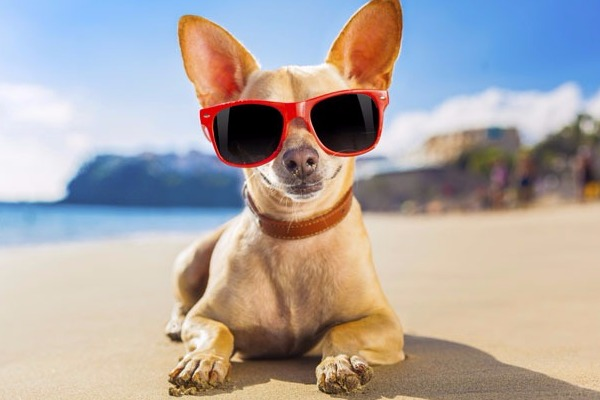 ABCDE and
Rapid cooling
Large volume of fluids
Correct electrolyte abnormalities

ALS and
Rapid cooling
Poor prognosis
Cooling techniques
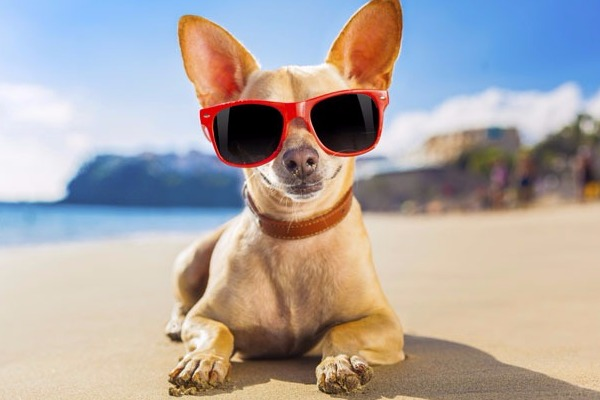 Cold drinks, spraying tepid water on the endressed patient
Immersion in cold water
Cold iv fluids, intravascular cooling catheters, extracorporeal circuits
Malignant hyperthermia
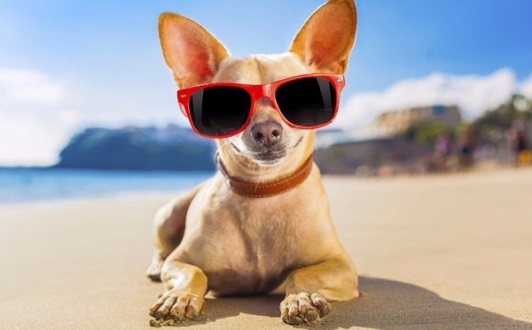 Genetic sensitivity of skeletal muscles to volatile anesthetics and depolarising neuromuscular drugs

Stop triggering agents
Give oxygen, correct acidosis and electrolyte abnormalities
Dantrolene and cooling
Any question?
Hypovolaemia
Causes of hypovolaemia
Blood loss:
Trauma
Ruptured aortic aneurysm
Gastrointestinal haemorrhage
Post-operative haemorrhage
Fluid loss:
excessive or prolonged diarrhea
severe burns
protracted and excessive vomiting
excessive sweating
Symptoms of hypovolaemia
Mild symptoms:
headache
fatigue
nausea
profuse sweating
dizziness
Severe symptoms:
cold or clammy skin
pale skin
rapid, shallow breathing
rapid heart rate
little or no urine output
confusion
weakness
weak pulse
blue lips and fingernails
loss of consciousness
Signs of hypovolaemia
External blood loss
Internal blood loss
abdominal pain
blood in the stool
Melena
blood in the urine
vomiting blood
chest pain
abdominal swelling
Fluid loss
diarrhea
severe burns
vomiting
No cardiac arrest…
ABCDE  and

Alert surgical team
Flood and/or blood infusion 
Stop hemorrhage
Consider
Direct pressure
Transfer to the operating room
External fixation of fractures
Cardiac arrest
ALS and

Rapid infusion of blood/fluid
Warmed blood products
Ultrasound 
Early intervention to prevent further loss of fluid
Surgery
Endoscopy
Endovascular techniques
Any questions?
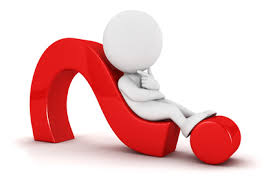 Hypoxia
Patient not in cardiac arrest
ABCDE
Obstruction
Breathing 

Patient in cardiac arrest
ALS
Oxygen 100%
ventilation
Hyperkalaemia
Patient not in cardiac arrest
ABCDE
iv access
ECG
Cardiac protection, shift K+ into cells

Patient in cardiac arrest
BLS or ALS
Cardiac protection
Shift K+ into cells
Dialysis
Hypokalaemia
Patient not in cardiac arrest 
ABCDE
Gradual replacement of potassium (seek expert help)


Patient in cardiac arrest
ALS
Gradual replacement of potassium, more rapid (seek expert help)
Hypo- Hyperthermia
Patient not in cardiac arrest
ABCDE
Hypothermia : warming
Hyperthermia : cooling

Patient in cardiac arrest
ALS
Hypothermia
«warm and dead»
drugs >30οC
Hyperthermia  
cooling
Hypovolemia
Patient not in cardiac arrest
ABCDE and
Fluid/blood
Stop hemorrhage

Patient in cardiac arrest
ALS and
Fluids/blood
Stop hemorrhage
Bibliography
Advanced Life Support, ERC Guidelines 2015 Edition
The end…???
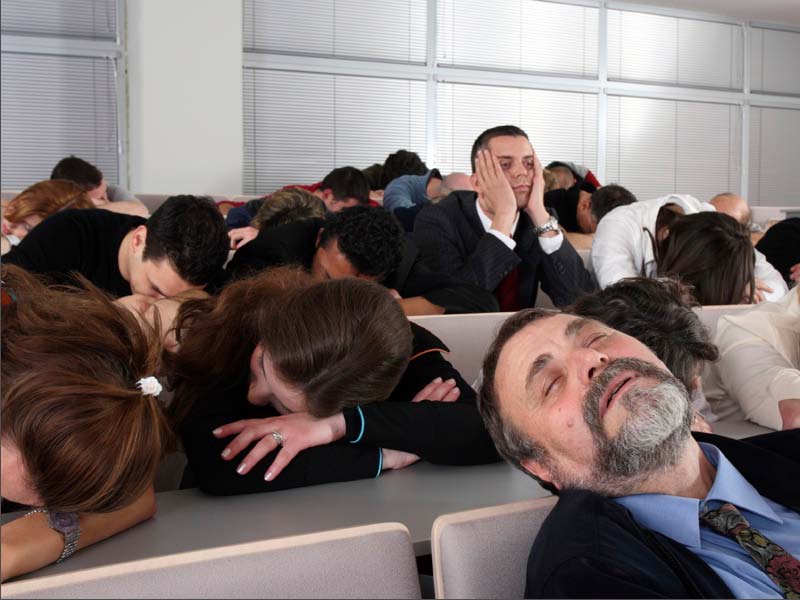 …or almost the end!!!
Q1: Severe hyperkalaemia could result to 
Renal failure
Respiratory failure
Ventricular tachycardia and cardiac arrest
Celebral edema
 
Q2: You have a patient in the ER with severe hyperkalaemia ([Κ+] >6.5mmol/l). Which of the following is the first best action?
Assess ALS.
You concider dialysis immediately.
Intubate and transfer to the ICU
Transfer the patient to the Medical Department for further exams.
Q3: You are the doctor of the ER at the  15th of August and you are called to assess an ederly man, whose temperature is 42oC. He also has headache and vomiting for the last 4 hours. What’s your action?
You give him a fever reducer drug and tell him to go home.
Assess ABCDE and start cooling with ice packs and cold iv fluids.
Assess ALS
You give him fever reducer and antiemetic drugs.  

Q4: You have an emergency call from the ER to assess a skier, who was found unconscious, after 5 hours of searching. Which of the following is your first reaction?
Since you cannot palpate radial artery, you say that he is dead and you don’t start CPR.
You give him atropine immediately, to treat bradycardia.
You end CPR after performing 2 cycles.
Palpate a major artery and look for signs of life for up to 1 min.  If the victim is pulseless, you performe CPR and in the same time you try to rewarm him.
Q5: You have a patient with severe hypokalaemia ([Κ+] <2.5mmol/l). Which of the following is the best action?
You give him rapidly 100mmol K+ intravenous.
Assess ABCDE and replace potassium  gradually.
You give him 100 mmol Na+.
You concider dialysis.
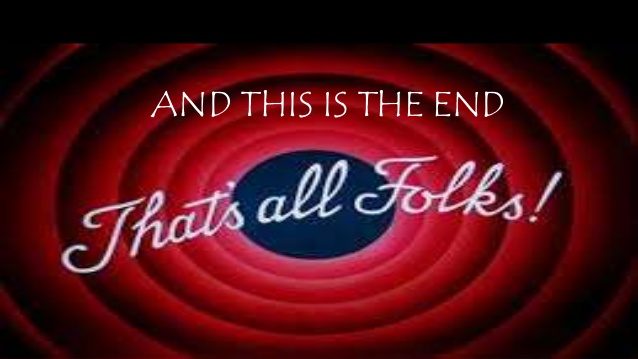